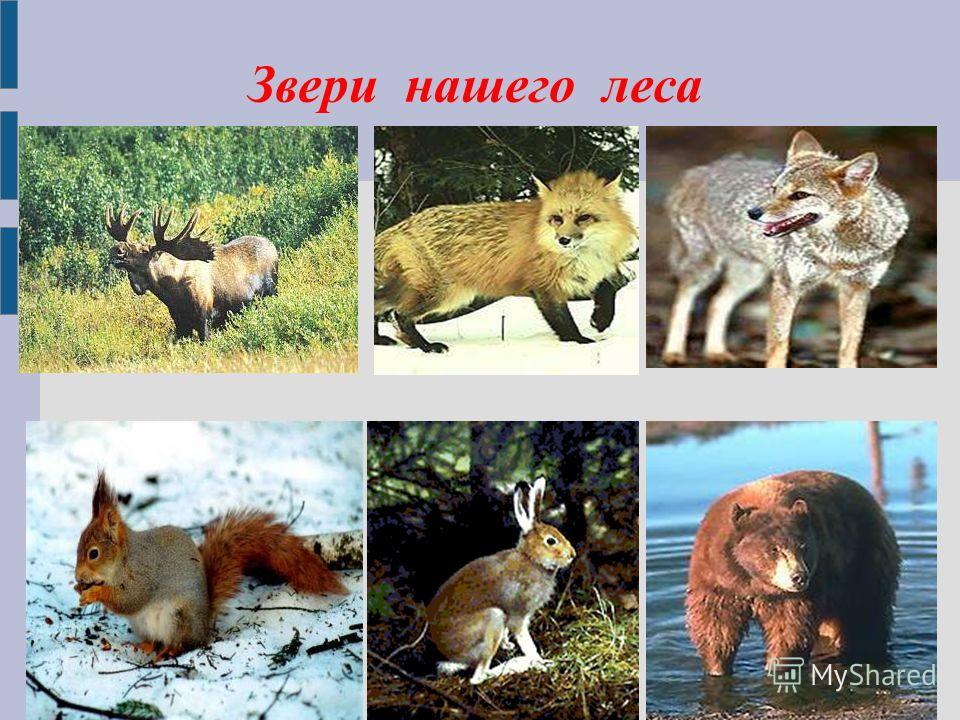 Вперевалку зверь идёт
По малину и по мёд.
Любит сладкое он очень.
А когда приходит осень,
Лезет в яму до весны,
Где он спит и видит сны.
На овчарку он похож:
Что ни зуб – то острый нож!
Он бежит, оскалив пасть,
На овцу готов напасть.
Хоть на вид – краса девица,
На проделки мастерица.
Кто дружить захочет с ней?
Зверя нет в лесу хитрей.
Не барашек и не кот.
Носит шубу круглый год.
Шуба серая – для лета.
Для зимы – другого цвета.
Не мышь, не птица
В лесу резвится
На деревьях живёт
И орешки всё грызёт.
Колобок - не сказочный.
Колобок – загадочный.
Очень он похож на ёлку,
Только серые иголки.
Тяжелы рога по весу, Ходит важно он по лесу:Он  хозяин, а не гость –Хмурый и сердитый …
Живут в лесу, питаются,
             поют, рычат, кусаются,
                     но часто нас пугаются…